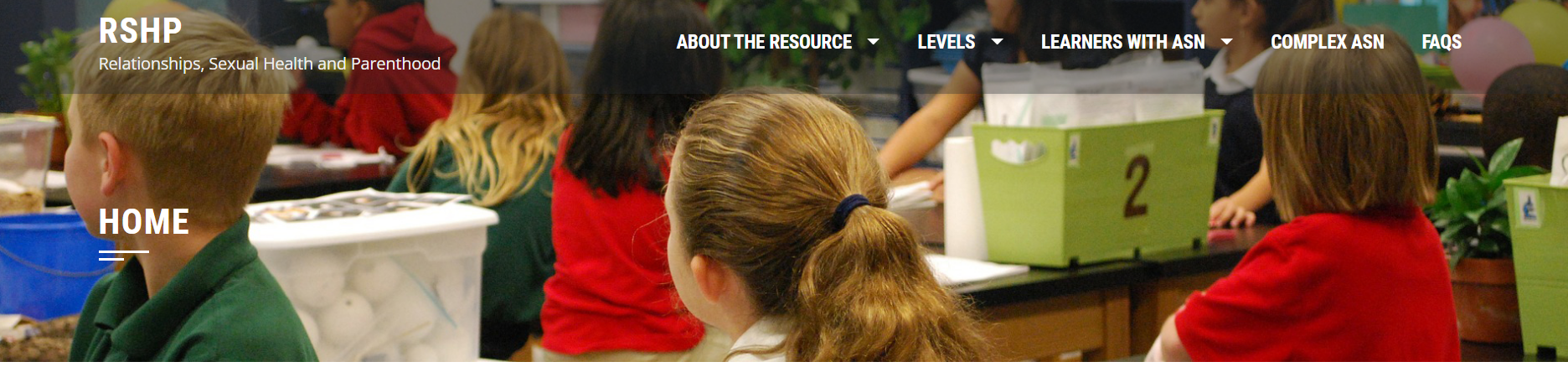 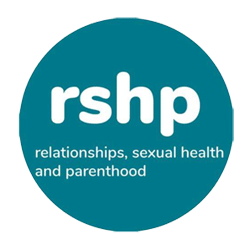 Goireas nàiseanta foghlaim air dàimhean, fallaineachd feise agus pàrantachd (RSHP) do chlann is do dhaoine òga
A’  cur eòlas air a’  ghoireas RSHP agus a’ toirt sùil air eisimpleir de leasan
Prìomh amasan
A’  cur eòlas air làrach-lìn RSHP agus na goireasan a th’ oirre
A’ coimhead air sreath de leasanan mu ‘Aonta’ agus mar a thèid an cleachdadh ann an clasaichean Foghlam Sòisealta
A’ togail air planadh, amasan sòisealta agus cothroman labhairt ann an leasanan Foghlam Sòisealta
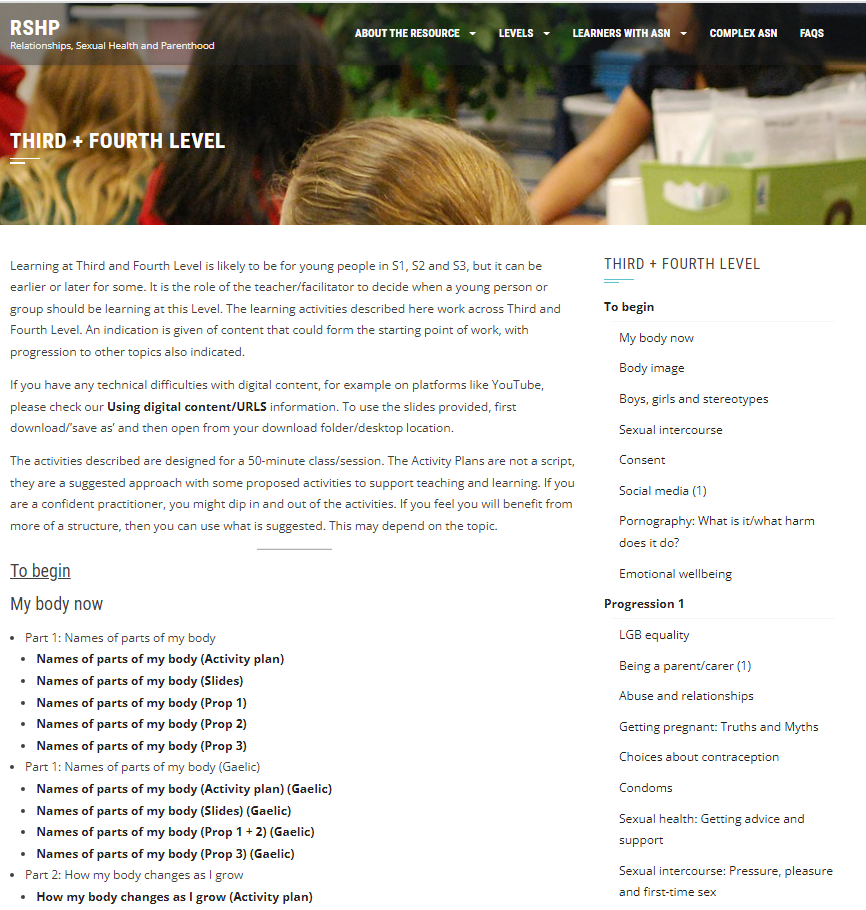 Cùl-fhiosrachadh
Goireasan
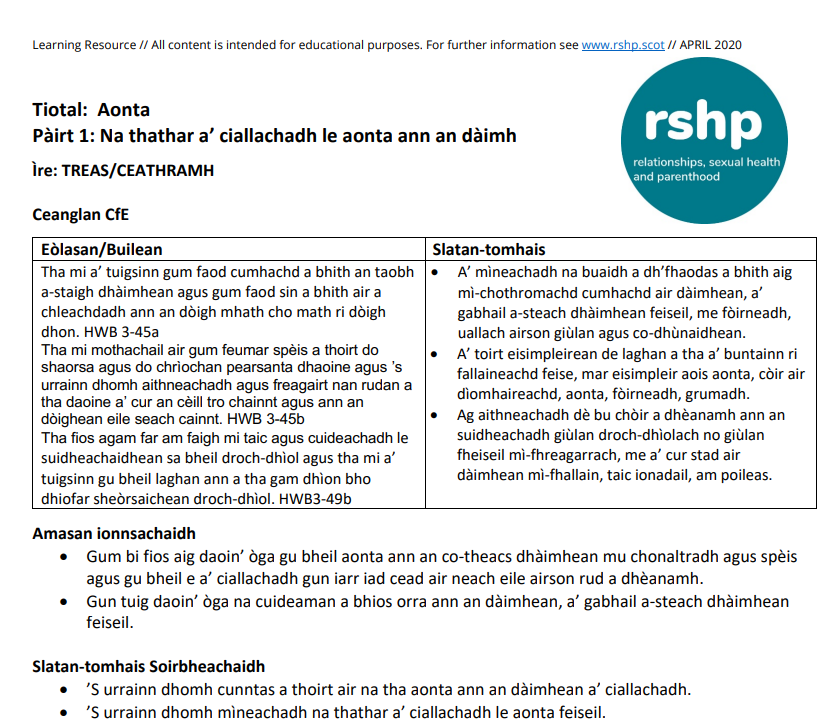 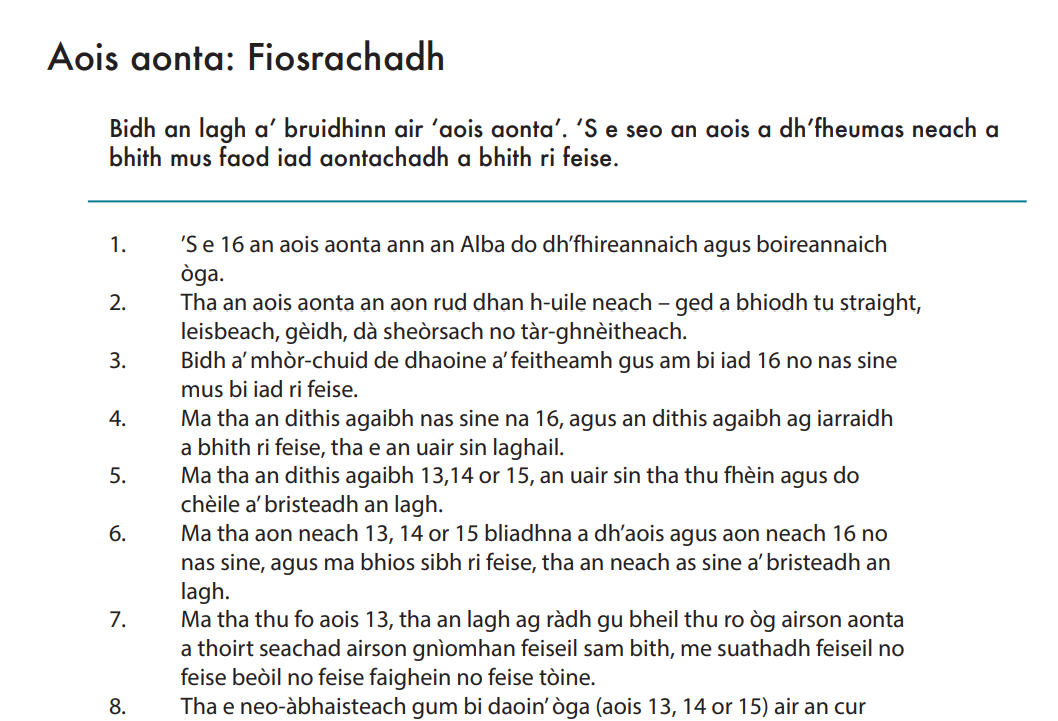 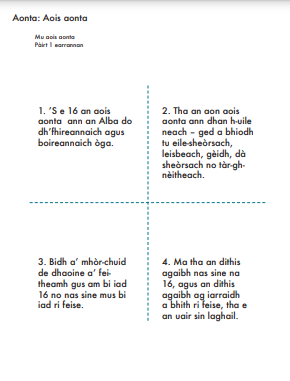 Gnìomhan (Props)
Stiùireadh an Tidseir
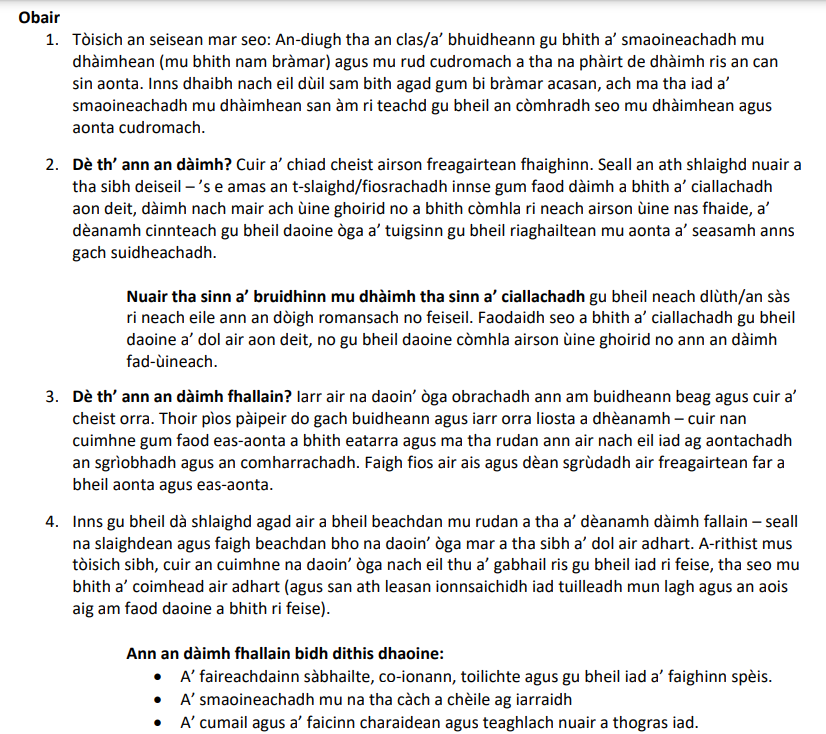 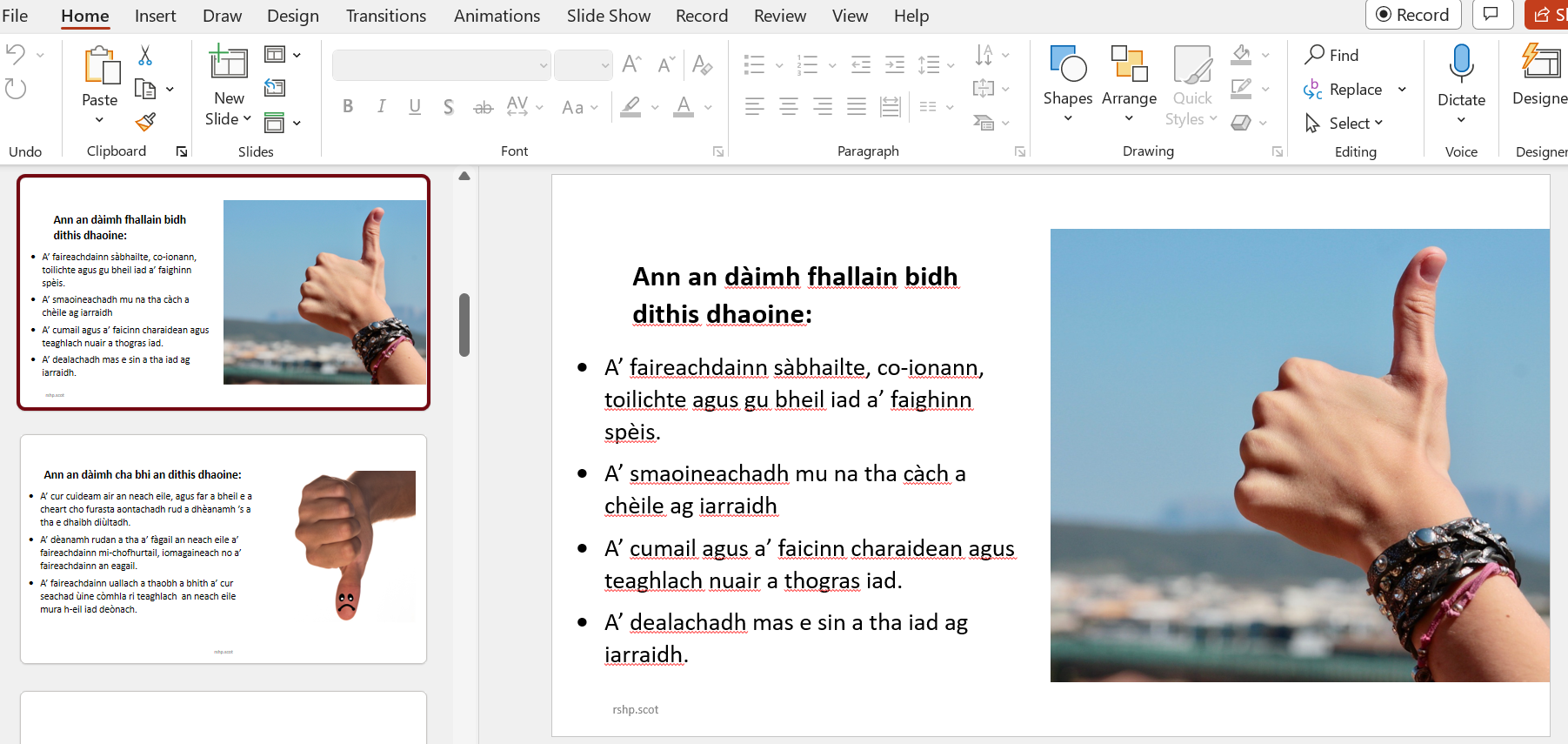 Plana Leasain
Taisbeanaidhean: cothroman còmhraidh, agus bhidiothan
Ìrean – 3/4
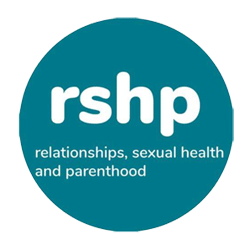 https://rshp.scot/third-fourth-level/
Dàimhean  - dàimhean gaolach; dàimhean fallain; a’ sealltainn spèis ann an dàimhean (ann am pearsa agus air-loidhne)

Sàbhailteas – na meadhanan sòisealta, aonta, pornografaidh, galaran-feise, seirbheisean fallaineachd feise, càit an tèid thu ma dh’fheumas tu taic

Fàs corparra – atharrachaidhean fiosaigeach agus faireachdail ann an daoine òga, fuil-mhìosail agus fèin-bhrodadh

Sunnd faireachdail – faireachdainnean làidir, a’ coimhead às do dhèidh

Gnè – co-ionannachd, feimineachas, sàrachadh feiseil

Feise agus feisealachd – LGDTQ+, còraichean dhaoine, aois aonta
Aonta: sùil air sreath leasanan
Tha Aonta a’ nochdadh thar diofar chuspairean, agus chaidh a bhriseadh sìos ann an dà phàirt ann an RSHP

Pàirt 1: Dè th’ ann an Aonta ann an dàimhean fallain? 

Pàirt 2: Aois Aonta
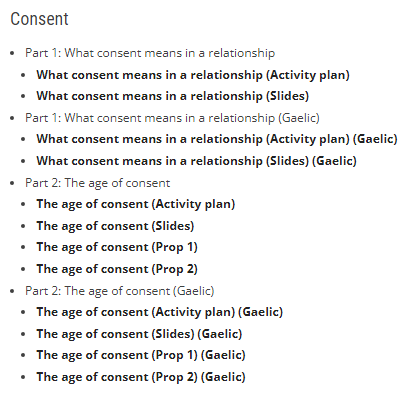 Pàirt 1
Planadh
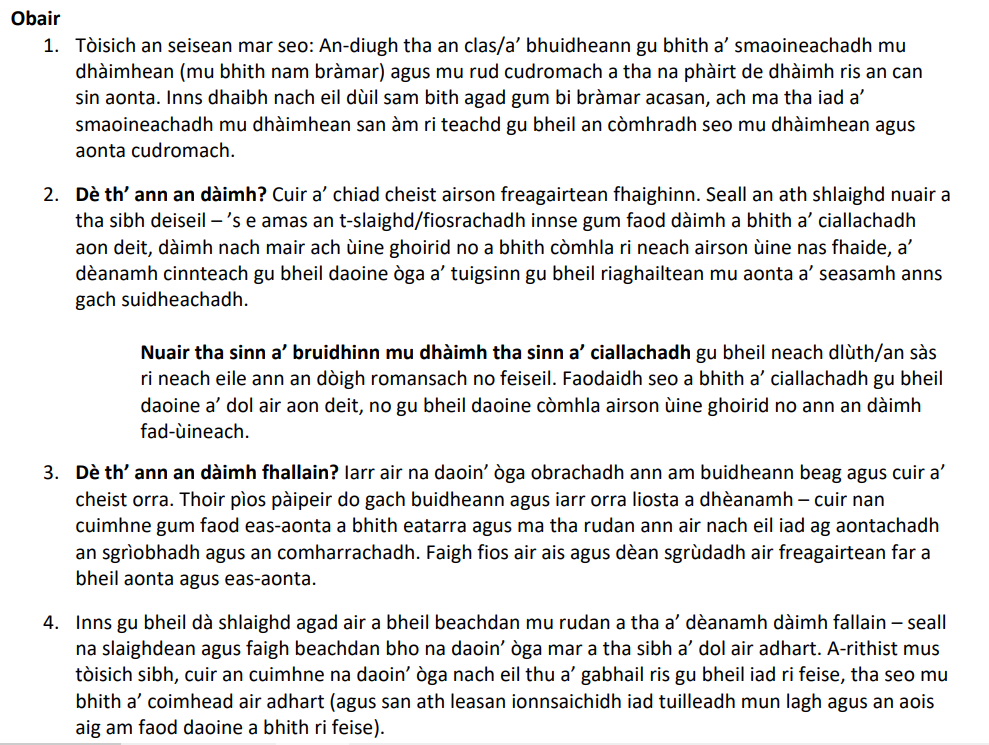 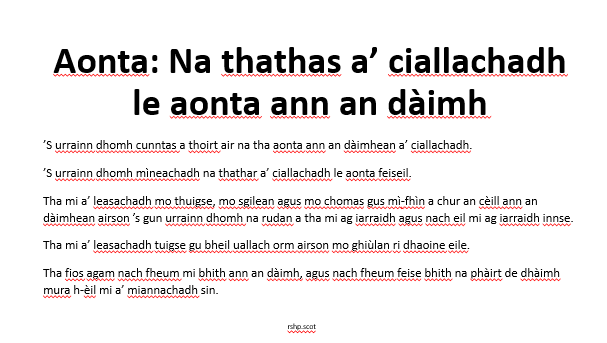 Amasan Ionnsachaidh
Bhidiothan
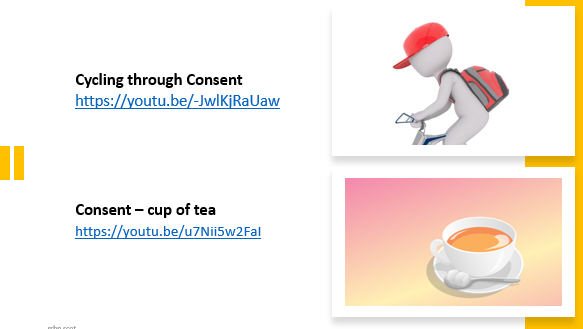 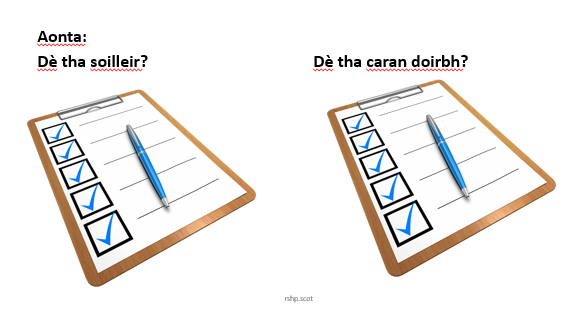 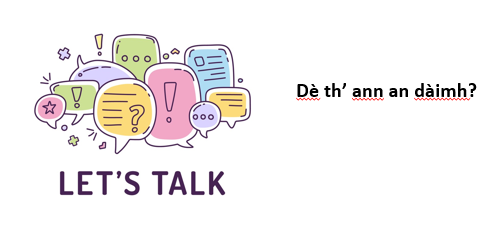 Puingean Còmhraidh
Pàirt 2
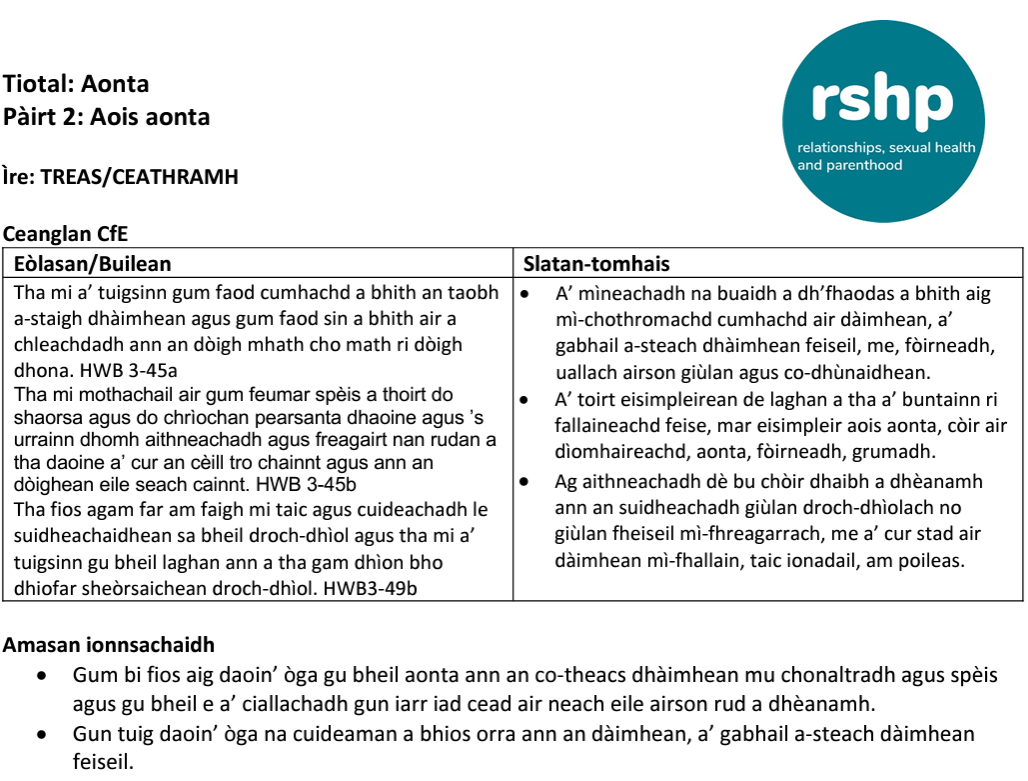 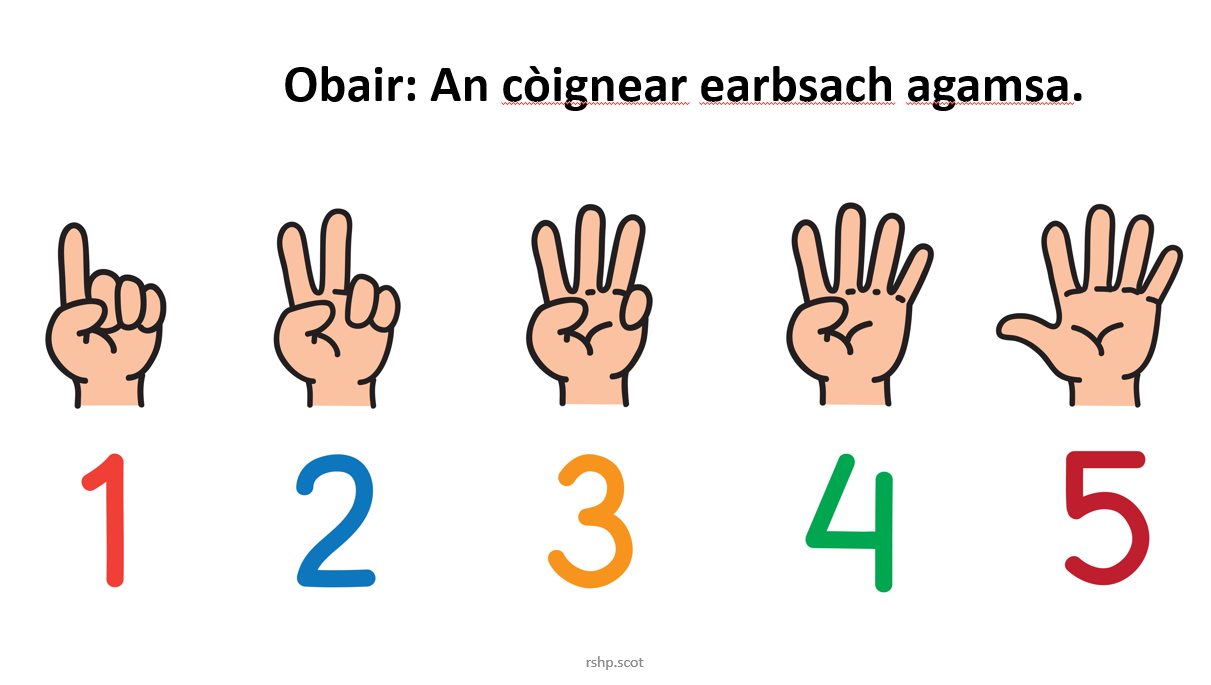 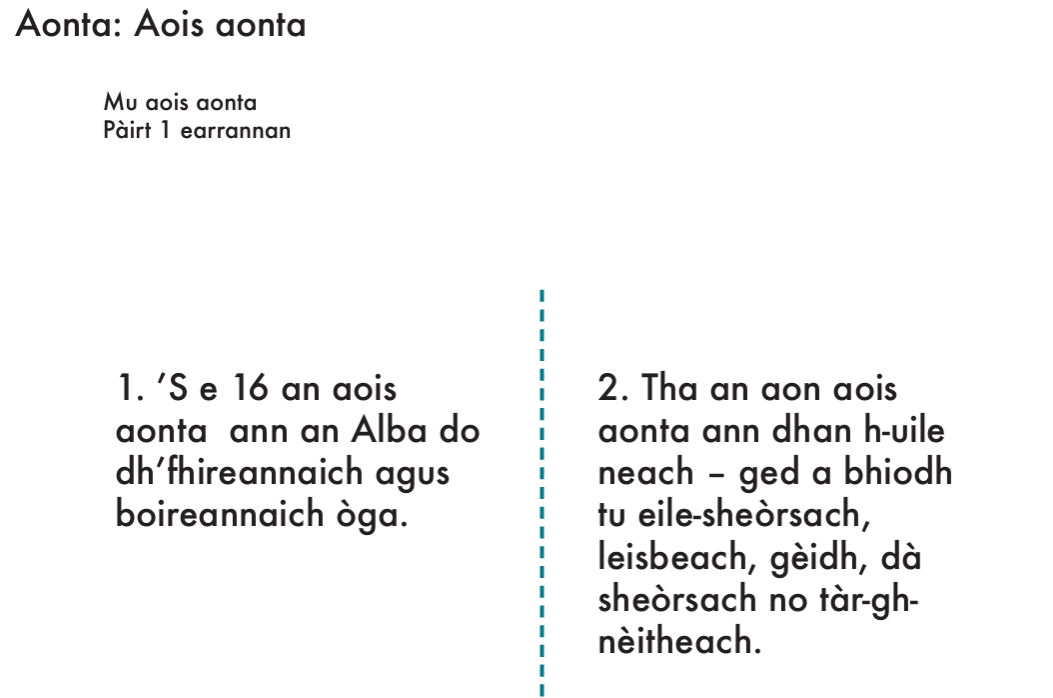 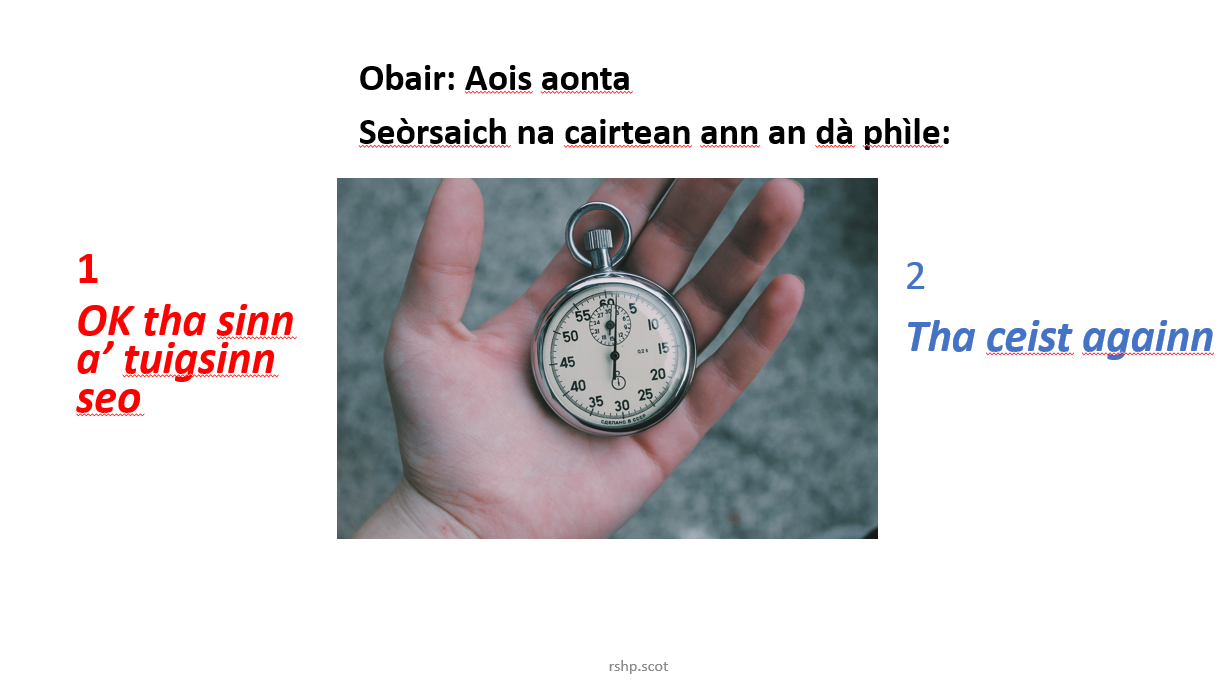 Cairtean
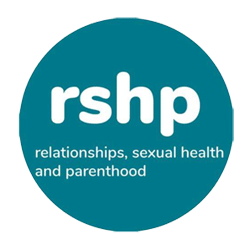 Puingean eile
Pàrantan agus luchd-cùraim
Cothroman còmhraidh – sgrioptaichean dràma, suidheachaidhean
Briathrachas 
Amasan Sòisealta
Taic bho thidsearan eile – càit an tèid mi?
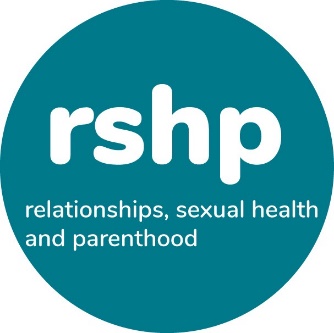 Ma tha tuilleadh cheistean agaibh mun ghoireas RSHP tha làrach fios is freagairt ann: 
https://rshp.scot/faq/